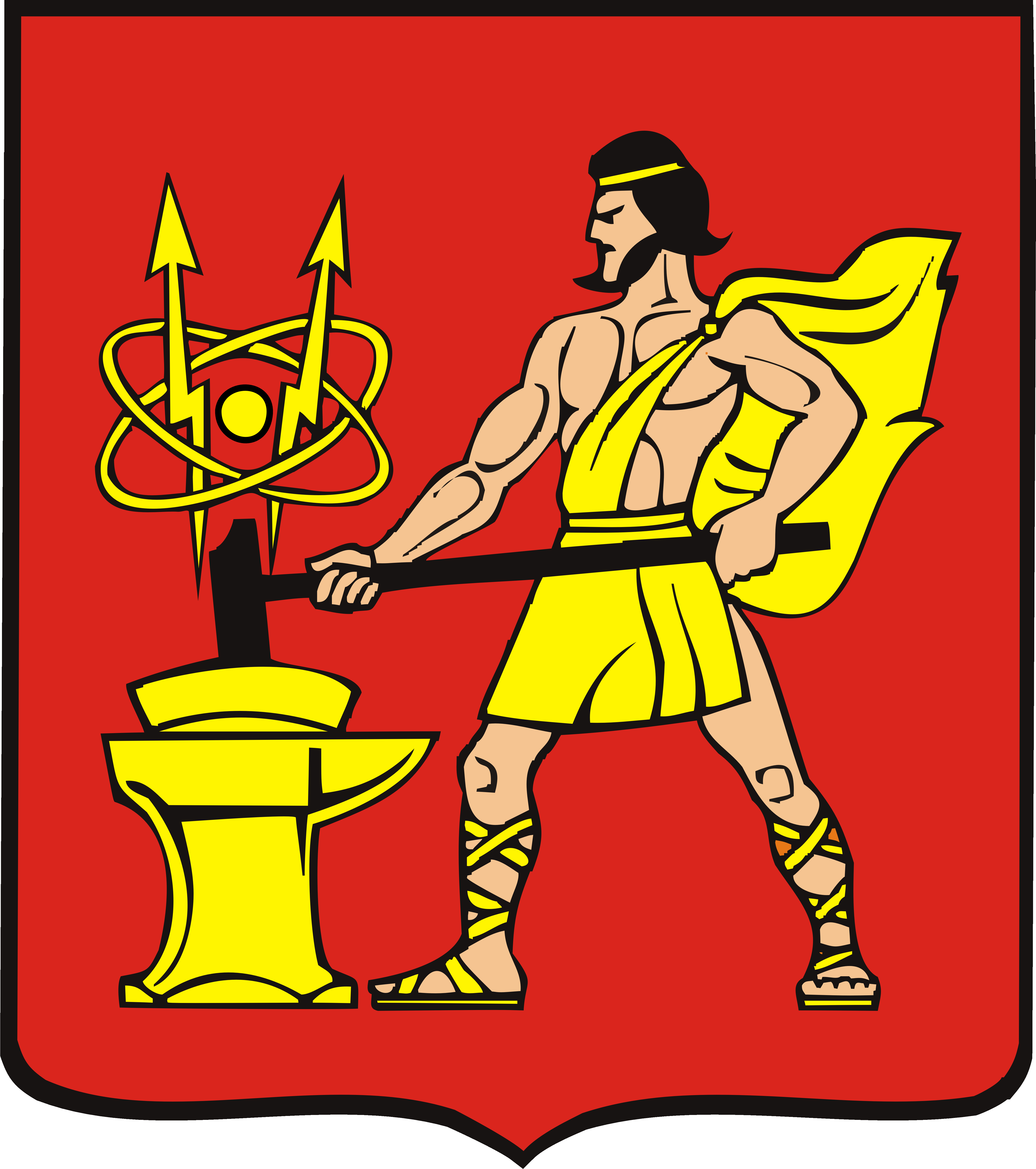 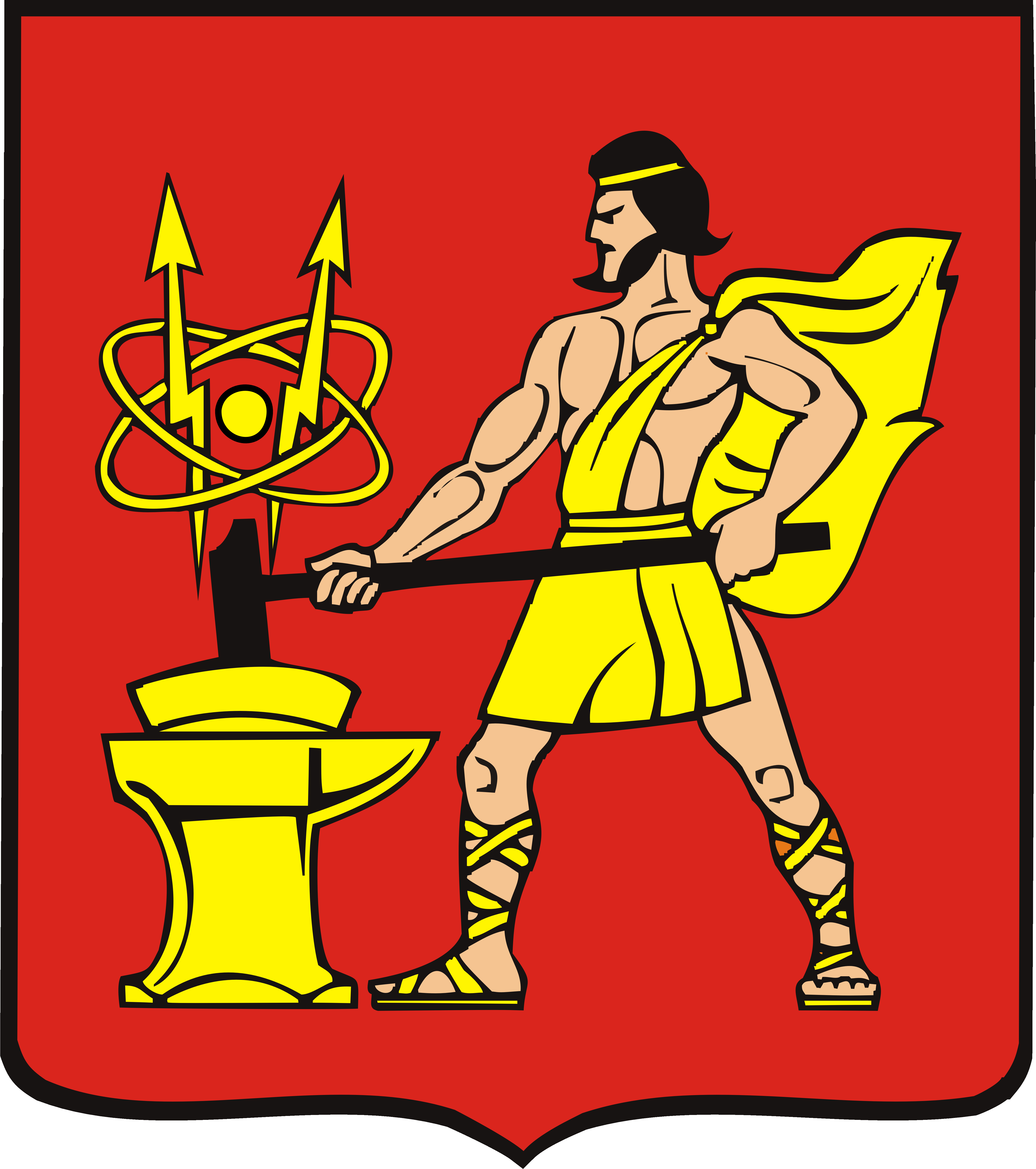 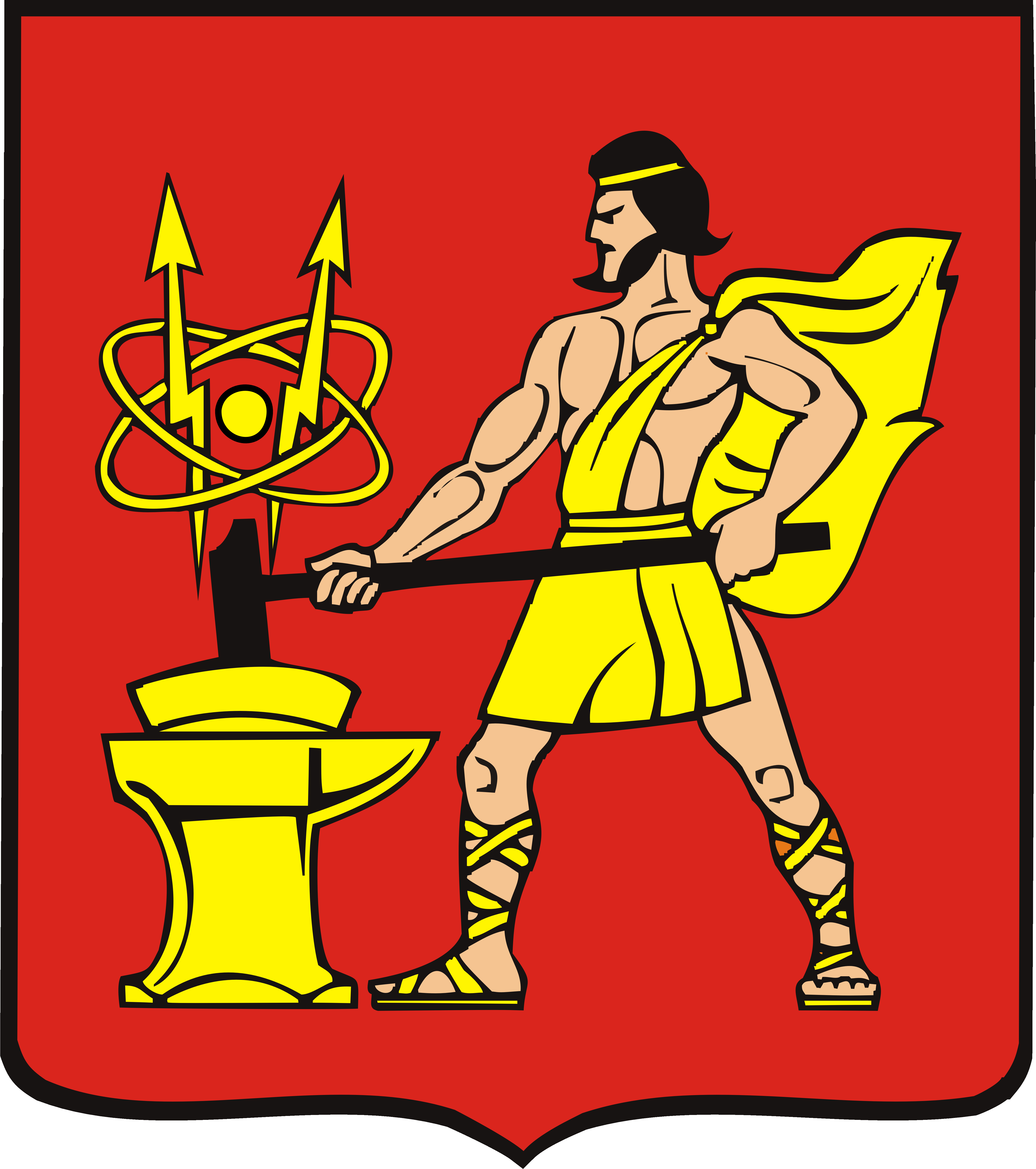 Администрация городского округа 
Электросталь Московской области
Информация об объекте недвижимости, расположенном по адресу: Московская область, г. Электросталь, ул. Юбилейная, д. 15, 1 этаж, пом. 02, поз. 2,4-6
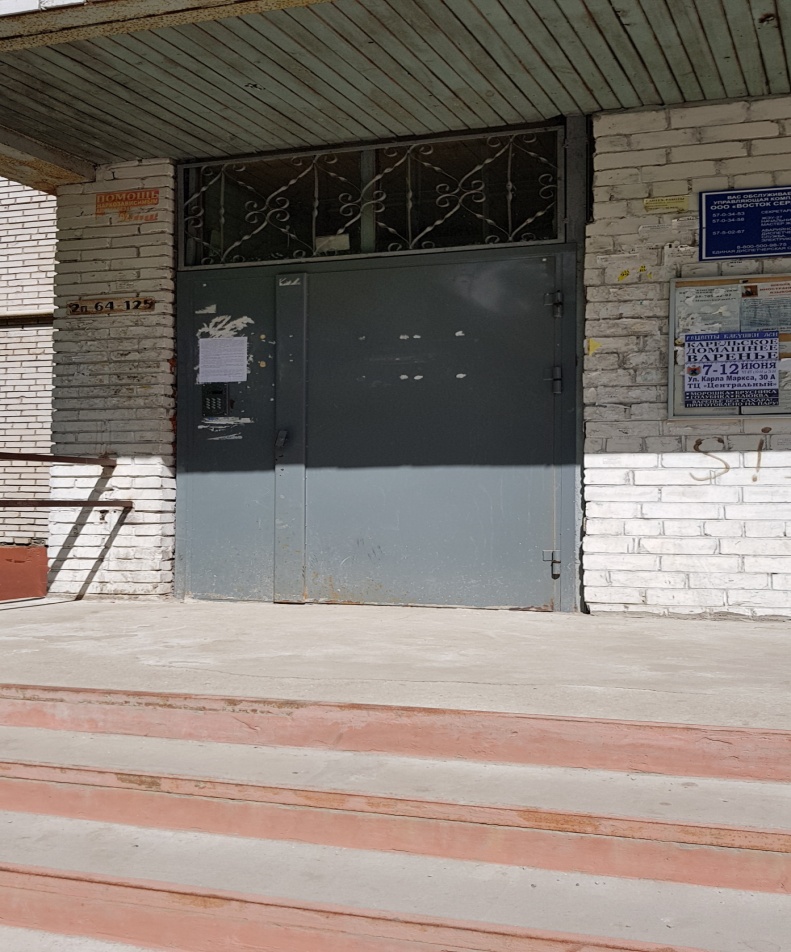 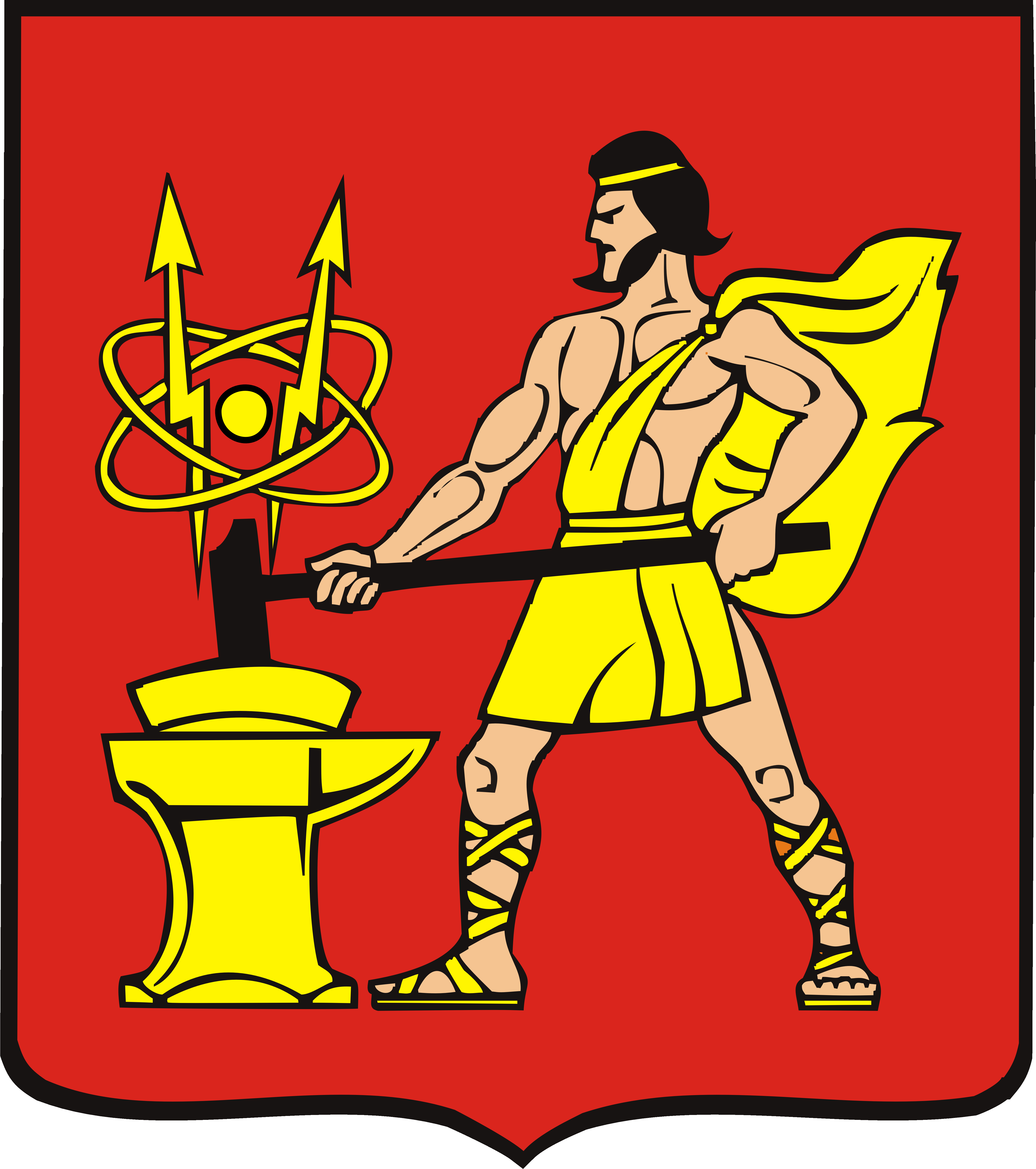 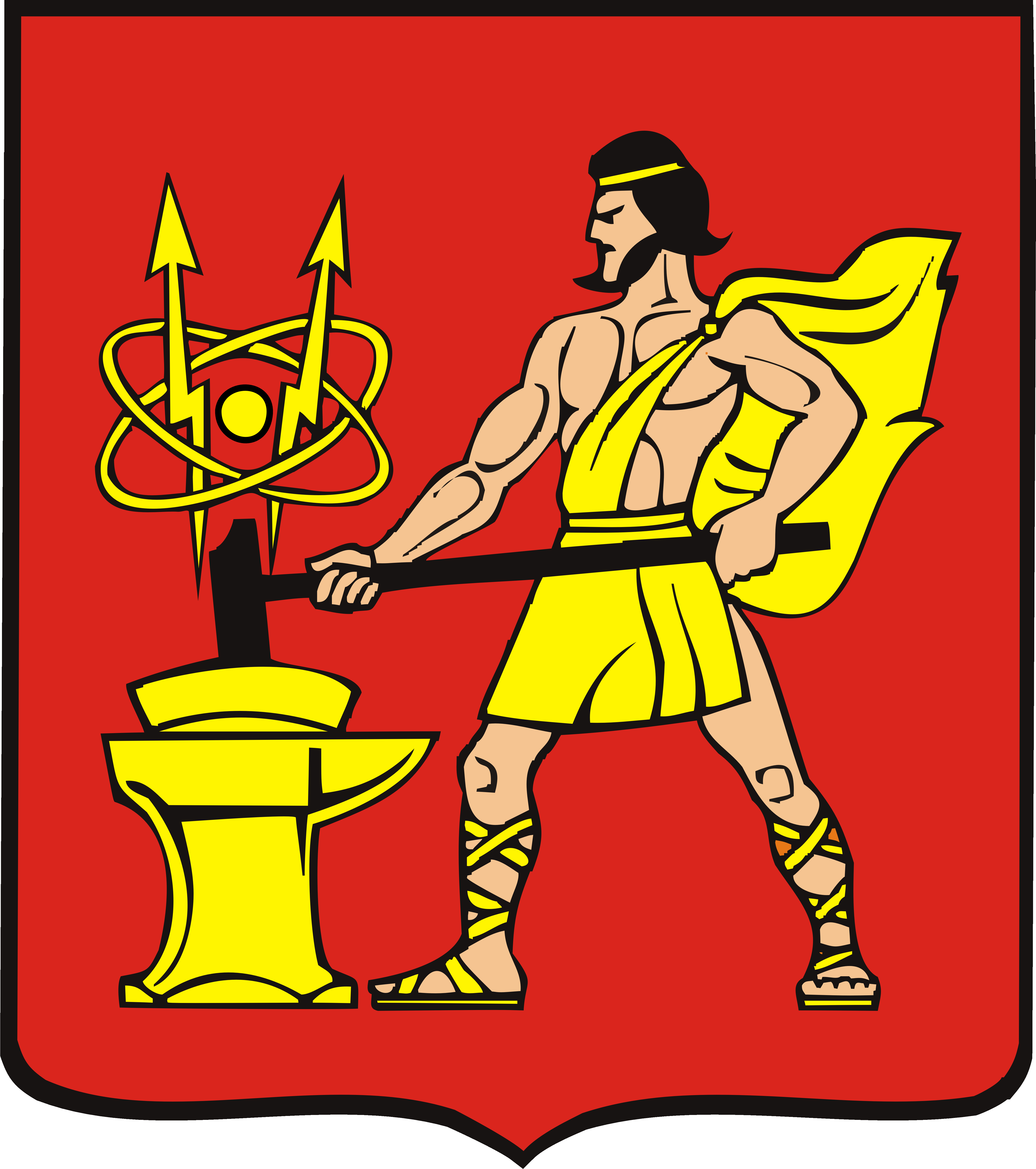 Администрация городского округа 
Электросталь Московской области
Информация об имуществе, находящемся в собственности г. о. Электросталь Московской области:  Московская область, г. Электросталь, ул. Юбилейная, д.15, 1 этаж, пом. 02, поз. 2,4-6
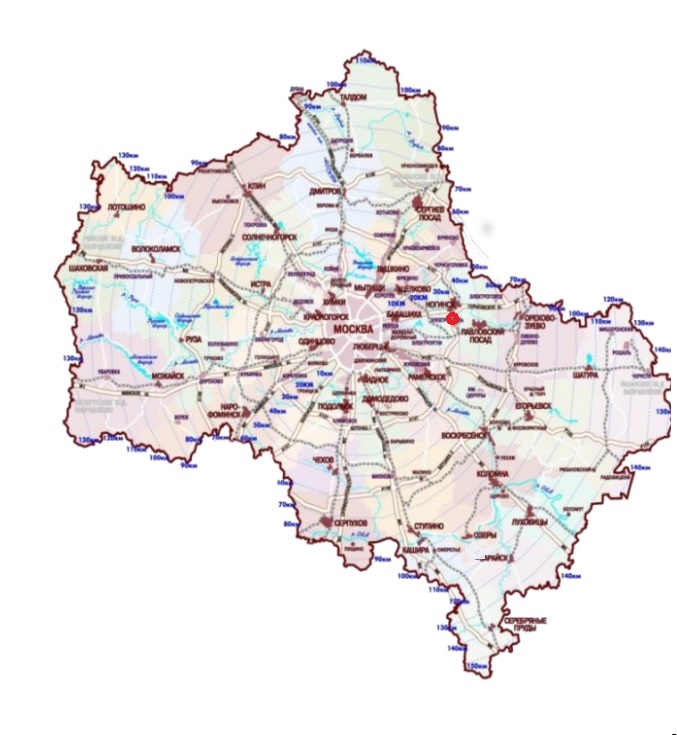 Месторасположение имущества:
На Востоке Московской области,
  в 42 км от МКАД по Горьковскому шоссе
Объект:                         нежилое помещение, S -  16,7 кв.м

Состояние:                   удовлетворительное, требует 
                                         ремонта

Зарегистрировано:    право собственности г. о. 
                                         Электросталь Московской области
                                         
Арендатор:                   отсутствует
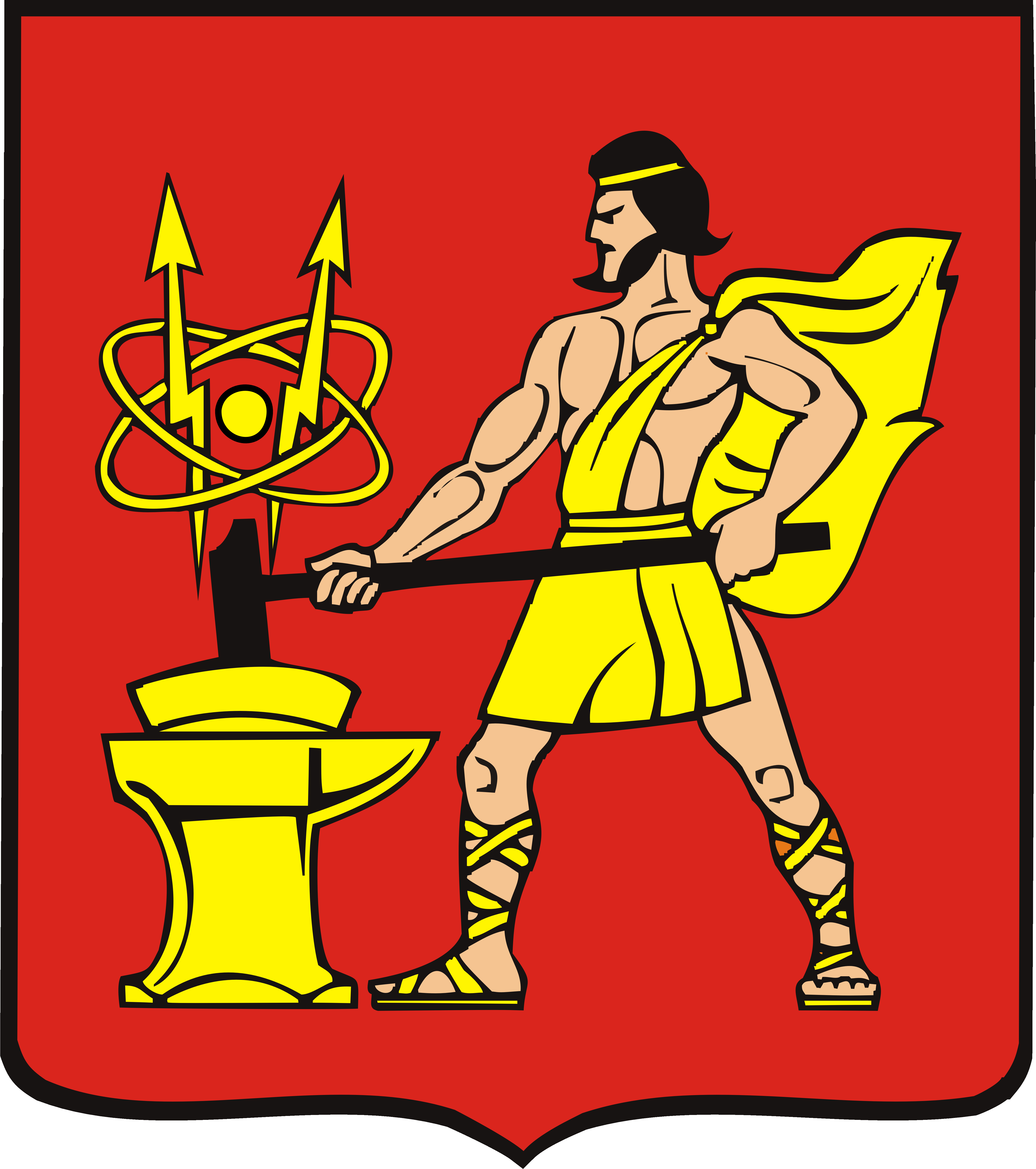 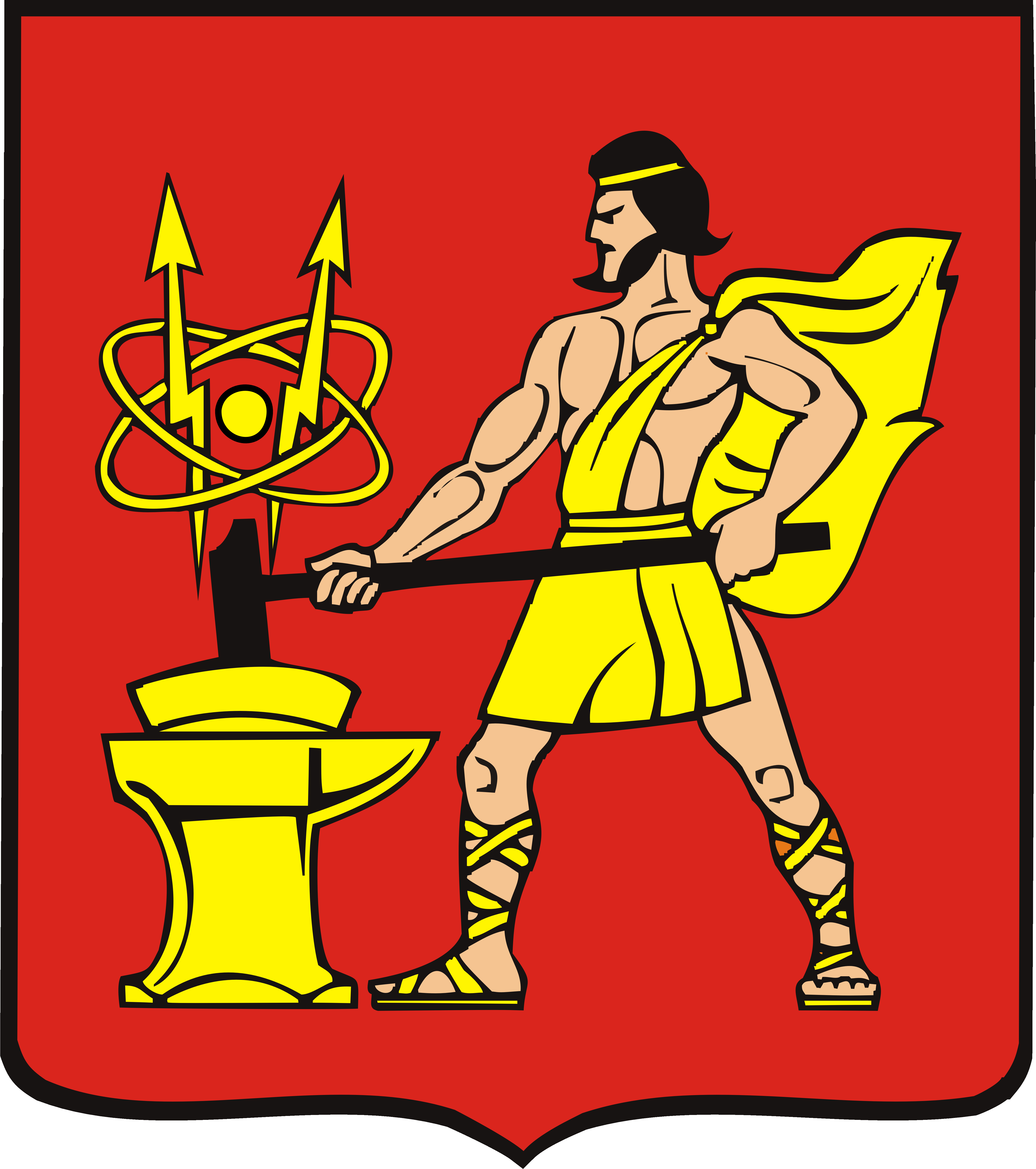 Администрация городского округа 
Электросталь Московской области
Фотоматериалы
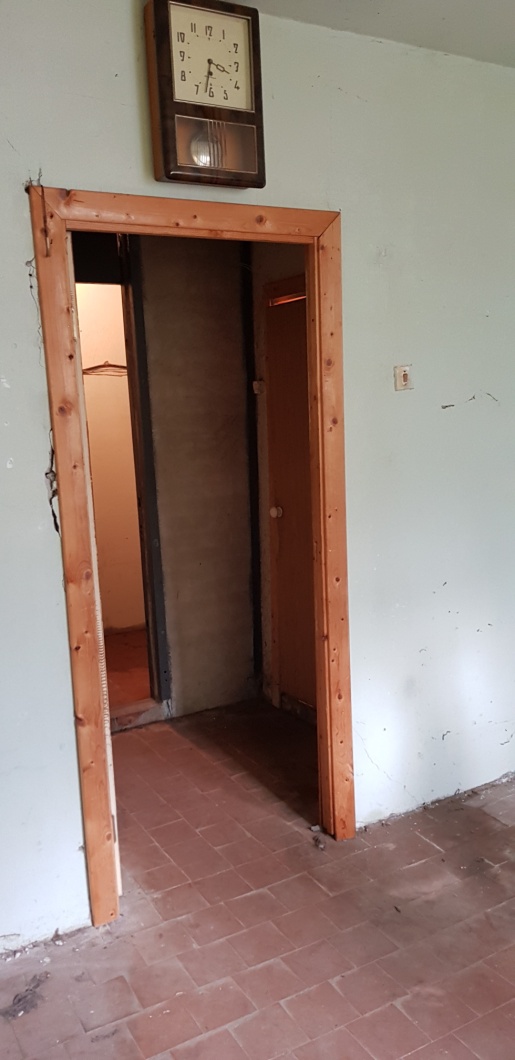 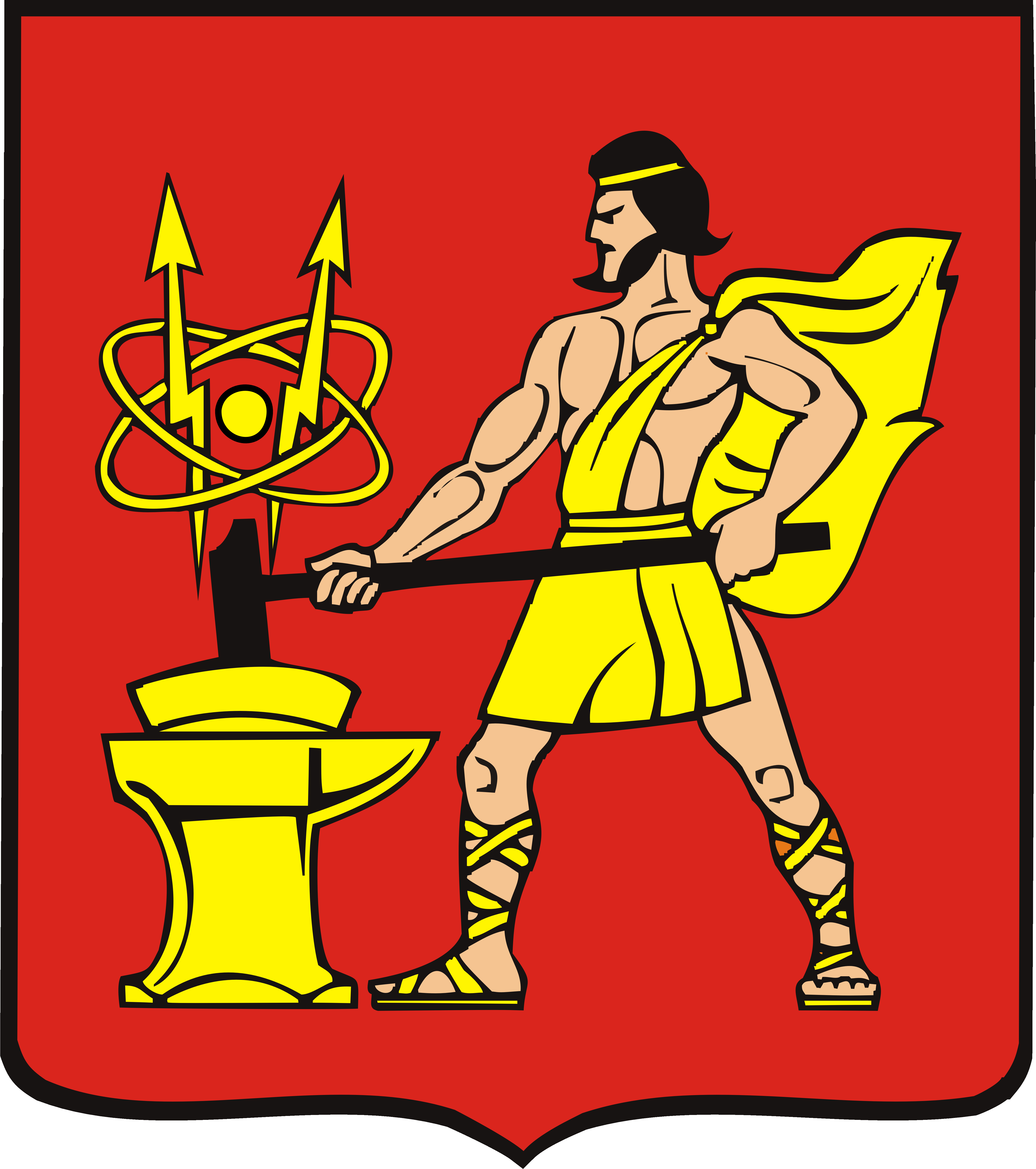 Администрация городского округа Электросталь Московской области                                            			Фотоматериалы
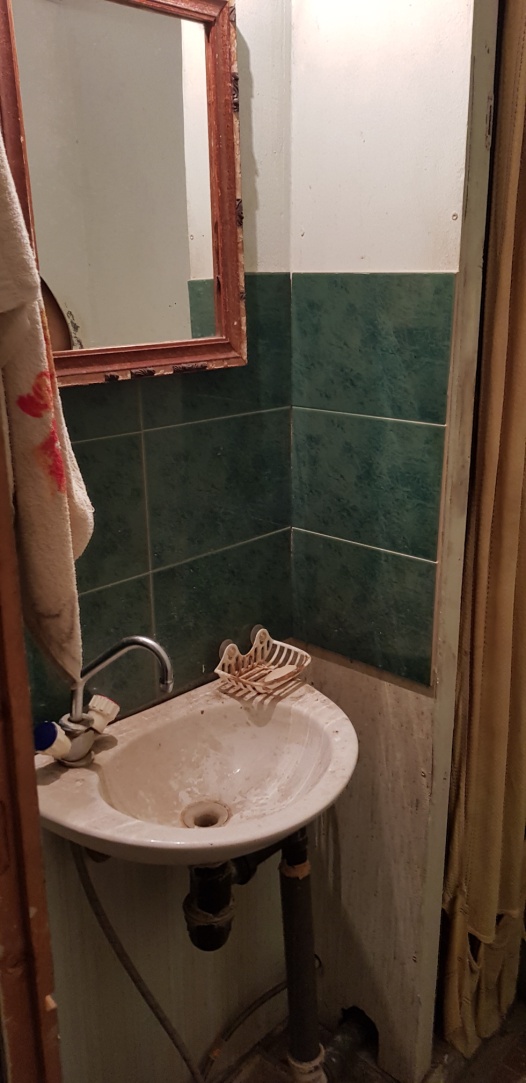 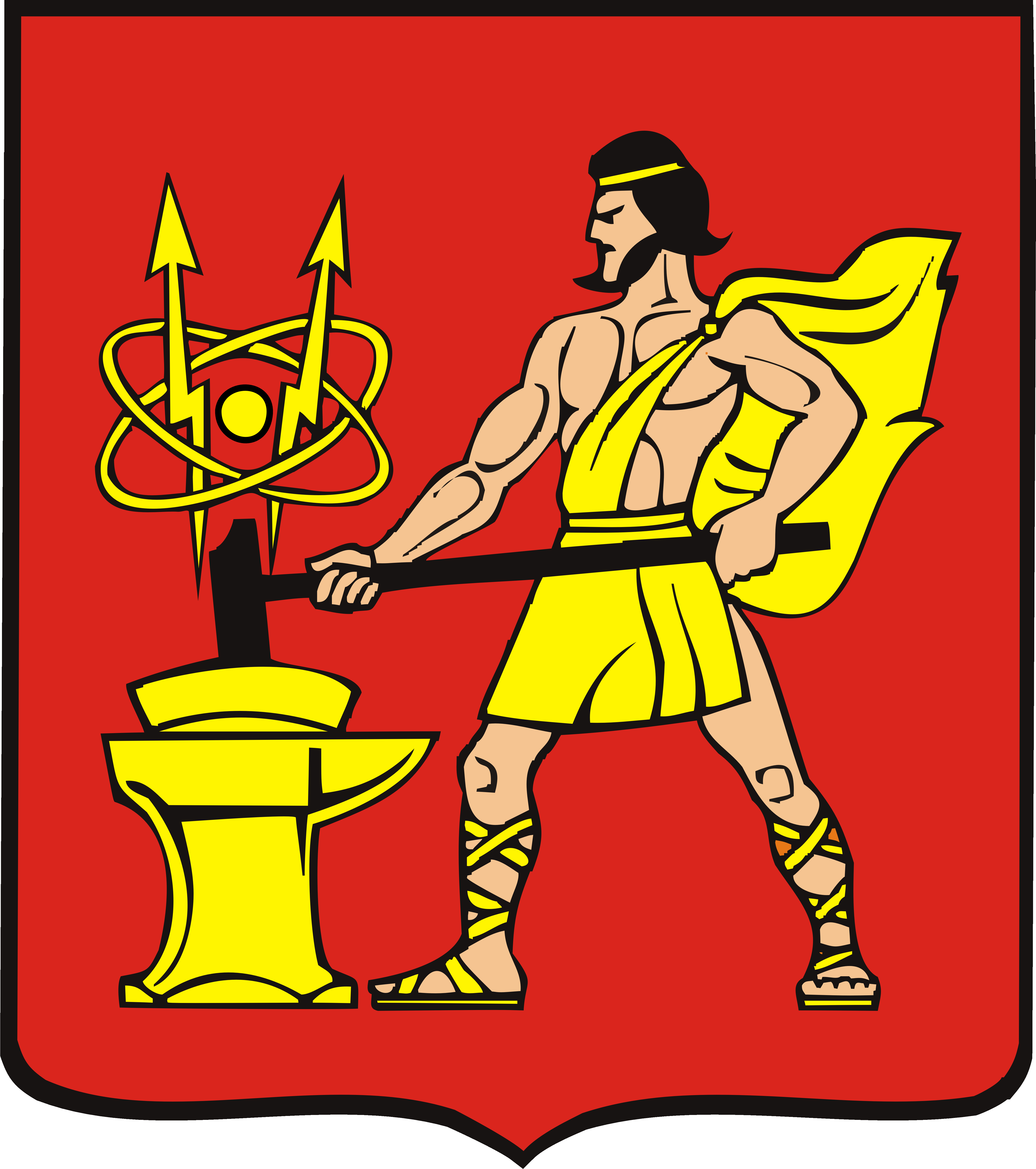 Администрация городского округа 
Электросталь Московской области
Расположение объектов инфраструктуры